MA 207 Day 25
Student t-distribution
General strategy for computing confidence intervals
Computing common z-scores
What z-score should capture the middle 90% of data for a standard normal distribution?
What z-score should capture the middle 95% of data for a standard normal distribution?
What z-score should capture the middle 99% of data for a standard normal distribution?
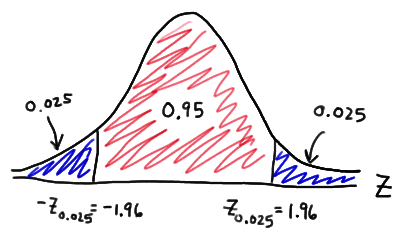 1 sample means
But what if we are working with a sampling distribution and we don’t know the standard deviation of the underlying population?
Ex)  Say I know the amount of time it took for 10 randomly selected students to finish the last stats exam.
I want to create a 95% confidence interval for the average amount of time to finish the exam.
But what if we are working with a sampling distribution and we don’t know the standard deviation of the underlying population?
Ex)  Say I know the amount of time it took for 10 randomly selected students to finish the last stats exam.
I want to create a 95% confidence interval for the average amount of time to finish the exam.
But there is a problem here.
But there is a problem here.
Should we give up?
But there is a problem here.
But there is a problem here.
But there is a problem here.
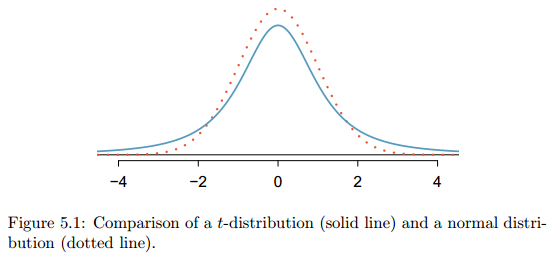 t-distribution
Also, the precise shape of the t-distribution will depend on our sample size n.   So the t-distribution is actually a family of mound shaped distributions.
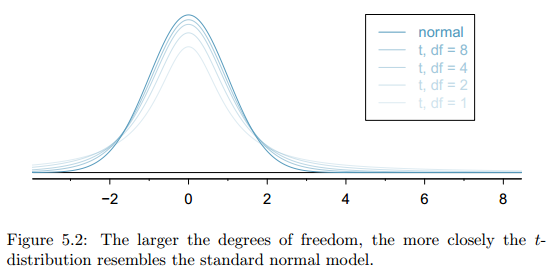 Degrees of freedom
Back to an example
[Speaker Notes: At this point, class does not yet know how to calculate a t-score.  They are learning that they need one and that its slightly different than a z-score.]
Degrees of freedom
What exactly is degrees of freedom, and will it always be n-1?
For t-distributions with a single mean, df = n-1, but for other contexts it can take on different values.
What does it mean?
Degrees of freedom
What exactly is degrees of freedom, and will it always be n-1?
For t-distributions with a single mean, df = n-1, but for other contexts it can take on different values.
What does it mean?
A few sample t-dist problems
Let’s try a few probability questions with the t-distribution  (Nearpod):
Portion of area left of x
=T.DIST(x= # of st devs, degrees of freedom = df , TRUE)
Example:  In order to find the area to the left of -2.50, with df = 12, use Excel command =T.DIST(-2.5,12,true)
Find the portion of the area to the left of -1.30, with df = 12.
Find the portion of the area to the left of -1.30, with df = 24.
Find the portion of the area to the right of 2.30, with df = 10.
A few sample problems
Let’s try a few probability questions with the t-distribution  (Nearpod):
Portion of area left of x
=T.DIST(x= # of st devs, degrees of freedom = df , TRUE)
Example:  In order to find the area to the left of -2.50, with df = 12, use Excel command =T.DIST(-2.5,12,true)
Find the portion of the area to the left of -1.30, with df = 12.
Find the portion of the area to the left of -1.30, with df = 24.
Find the portion of the area to the right of 2.30, with df = 10.
A few sample problems
Let’s try a few probability questions with the t-distribution  (Nearpod):
Portion of area left of x
=T.DIST(x= # of st devs, degrees of freedom = df , TRUE)
Example:  In order to find the area to the left of -2.50, with df = 12, use Excel command =T.DIST(-2.5,12,true)
Find the portion of the area to the left of -1.30, with df = 12.
Find the portion of the area to the left of -1.30, with df = 24.
Find the portion of the area to the right of 2.30, with df = 10.
A few sample problems
Let’s try a few probability questions with the t-distribution  (Nearpod):
Portion of area left of x
=T.DIST(x= # of st devs, degrees of freedom = df , TRUE)
Example:  In order to find the area to the left of -2.50, with df = 12, use Excel command =T.DIST(-2.5,12,true)
Find the portion of the area to the left of -1.30, with df = 12.
Find the portion of the area to the left of -1.30, with df = 24.
Find the portion of the area to the right of 2.30, with df = 10.
A few more sample problems
What if we know the probability for a portion of the t-distribution and we want the cutoff?
Example:  In order to find the top 5% of data with df = 12, use the Excel command =T.INV(0.95,12) 
Find the cutoffs for the middle 80% of data, with df = 15.
Find the cutoffs for the middle 95% of data, with df = 20.
A few more sample problems
What if we know the probability for a portion of the t-distribution and we want the cutoff?
Example:  In order to find the top 5% of data with df = 12, use the Excel command =T.INV(0.95,12) 
Find the cutoffs for the middle 80% of data, with df = 15.
Find the cutoffs for the middle 95% of data, with df = 20.
A few more sample problems
What if we know the probability for a portion of the t-distribution and we want the cutoff?
Example:  In order to find the top 5% of data with df = 12, use the Excel command =T.INV(0.95,12) 
Find the cutoffs for the middle 80% of data, with df = 15.
Find the cutoffs for the middle 95% of data, with df = 20.
When can we use the t-distribution?
The fine print
Independence of observations. We verify this condition just as we did before. We collect a simple random sample from less than 10% of the population, or if the data are from an experiment or random process, we check to the best of our abilities that the observations were independent.
Observations come from a nearly normal distribution. This second condition is difficult to verify with small data sets. We often (i) take a look at a plot of the data for obvious departures from the normal model, and (ii) consider whether any previous experiences alert us that the data may not be nearly normal.
Practice problems: Bears 1
Say we are curious about the average weight of adult black bears in the wild, in Montana. 
Option 1:  Catch and weigh all adult black bears in Montana.
Option 2:  Catch and weigh 12 randomly selected adult black bears in Montana.
Say we find the following 12 weights (in lbs):
240	280	315	180	145	245
260	225	305	365	260	285
Create a 95% confidence interval for the average weight of black bears.
Verify underlying conditions… this is less than 10% of the overall population, and we think the data is randomly selected.
The underlying population is likely nearly normally distributed… Our data doesn’t indicate any extreme skewing.
We don’t know the population standard deviation σ, but we can compute a standard deviation s for the sample of 12 weights.  sd(bears)=59.2
Practice problems: Bears 1
Say we are curious about the average weight of adult black bears in the wild, in Montana. 
Option 1:  Catch and weigh all adult black bears in Montana.
Option 2:  Catch and weigh 12 randomly selected adult black bears in Montana.
Say we find the following 12 weights (in lbs):
240	280	315	180	145	245
260	225	305	365	260	285
Create a 95% confidence interval for the average weight of black bears.
Verify underlying conditions… this is less than 10% of the overall population, and we think the data is randomly selected.
The underlying population is likely nearly normally distributed… Our data doesn’t indicate any extreme skewing.
We don’t know the population standard deviation σ, but we can compute a standard deviation s for the sample of 12 weights.  sd(bears)=59.2
Practice problems: Bears 1
Say we are curious about the average weight of adult black bears in the wild, in Montana. 
Option 1:  Catch and weigh all adult black bears in Montana.
Option 2:  Catch and weigh 12 randomly selected adult black bears in Montana.
Say we find the following 12 weights (in lbs):
240	280	315	180	145	245
260	225	305	365	260	285
Create a 95% confidence interval for the average weight of black bears.
Verify underlying conditions… this is less than 10% of the overall population, and we think the data is randomly selected.
The underlying population is likely nearly normally distributed… Our data doesn’t indicate any extreme skewing.
We don’t know the population standard deviation σ, but we can compute a standard deviation s for the sample of 12 weights.  sd(bears)=59.2
Enter your answer as a complete sentence about bears.
Practice problems: Bears 1
Say we are curious about the average weight of adult black bears in the wild, in Montana. 
Option 1:  Catch and weigh all adult black bears in Montana.
Option 2:  Catch and weigh 12 randomly selected adult black bears in Montana.
Say we find the following 12 weights (in lbs):
240	280	315	180	145	245
260	225	305	365	260	285
Create a 95% confidence interval for the average weight of black bears.
Verify underlying conditions… this is less than 10% of the overall population, and we think the data is randomly selected.
The underlying population is likely nearly normally distributed… Our data doesn’t indicate any extreme skewing.
We don’t know the population standard deviation σ, but we can compute a standard deviation s for the sample of 12 weights.  sd(bears)=59.2
Practice problems: Bears 1
Say we are curious about the average weight of adult black bears in the wild, in Montana. 
Option 1:  Catch and weigh all adult black bears in Montana.
Option 2:  Catch and weigh 12 randomly selected adult black bears in Montana.
Say we find the following 12 weights (in lbs):
240	280	315	180	145	245
260	225	305	365	260	285
Create a 95% confidence interval for the average weight of black bears.
Verify underlying conditions… this is less than 10% of the overall population, and we think the data is randomly selected.
The underlying population is likely nearly normally distributed… Our data doesn’t indicate any extreme skewing.
We don’t know the population standard deviation σ, but we can compute a standard deviation s for the sample of 12 weights.  sd(bears)=59.2
Practice problems: Bears 1
Say we are curious about the average weight of adult black bears in the wild, in Montana. 
Option 1:  Catch and weigh all adult black bears in Montana.
Option 2:  Catch and weigh 12 randomly selected adult black bears in Montana.
Say we find the following 12 weights (in lbs):
240	280	315	180	145	245
260	225	305	365	260	285
Create a 95% confidence interval for the average weight of black bears.
Verify underlying conditions… this is less than 10% of the overall population, and we think the data is randomly selected.
The underlying population is likely nearly normally distributed… Our data doesn’t indicate any extreme skewing.
We don’t know the population standard deviation σ, but we can compute a standard deviation s for the sample of 12 weights.  sd(bears)=59.2
Soln to bears 1
Soln to bears 1
Does this mean that 95% of black bears are between 221 lbs and 296 lbs?  Explain your reasoning.  (Nearpod)
Bears 2
Bears 2